Нетрадиционные техники изодеятельности как средство художественно-эстетического воспитания дошкольников.Выполнил: Зайцева Наталья Геннадьевна,МДОУ детский сад комбинированного вида №27 «Чебурашка» г.Егорьевск
Цели:Формирование  художественно-эстетического  мышления  через различные способы рисования, вызвать у детей интерес к нетрадиционным способам изодеятельности   и желание действовать с ними,  развитие креативных способностей детей через нетрадиционную технику изображения.
Задачи: 1. Способствовать  возникновению у ребёнка ощущения, что продукт его деятельности- рисунок, аппликация, скульптура -  интересен другим(воспитателю, детям, родителям).2. Развитие  эстетического восприятия и создание  условий для освоения основных цветов.3. Оказание помощи  детям в создании выразительных образов, сохраняя непосредственность и живость детского восприятия.4.Воспитание  наблюдательности, аккуратности, эмоциональной отзывчивости, усидчивости.5. Обучение  техническим приёмам и способам нетрадиционного рисования, аппликации и лепки  с использованием различных изоматериалов.
6.Знакомство  с разными жанрами живописи.7.Учить понимать и выделять такие средства выразительности, как композиция и колорит.8.Формирование  способности наслаждаться многообразием и изяществом форм, красок, запахов и звуков окружающего мира.9.Побуждение  детей  к экспериментированию  с изоматериалами. Придумывание  и создание  композиций, образов.10.Поощрение и поддержка детских творческих находок.
Виды нетрадиционных техник в ДОУ
пластилинография
Объемная аппликация
Печать по трафарету
Рисование пальчиками и ладошками
Рисование крупами
Способ изображения
Оттиск печатками
Свеча и акварель
Оттиск поролоном
Отпечатки листьями
Восковые мелки и акварель
Граттаж
Младший  дошкольный возраст
Рисование пальчиками;
Оттиск печатками из картофеля;
Тычок жесткой полусухой кистью;
Пластилинография.
Средний  дошкольный возраст
Оттиск поролоном;
Оттиск печатками из ластика;
Восковые мелки и акварель;
Свеча и акварель;
Отпечатки листьев;
Рисунки из ладошки;
Волшебные веревочки;
Объемная аппликация «петельками»
Старший дошкольный возраст
Кляксография с трубочкой;
Монотипия пейзажная;
Печать по трафарету;
Монотипия предметная;
Кляксография обычная;
Обрывная аппликация;
Аппликация из салфеток.
Отпечаток ладошками
Рисование ватными палочками
Тычок жесткой полусухой кистью
Объемная аппликация «петельками»
Аппликация крупами
Восковые карандаши и акварель
Отпечатки листьями
Печать  по трафарету
Аппликация из салфеток
Коллективная работа в технике «обрывная аппликация»
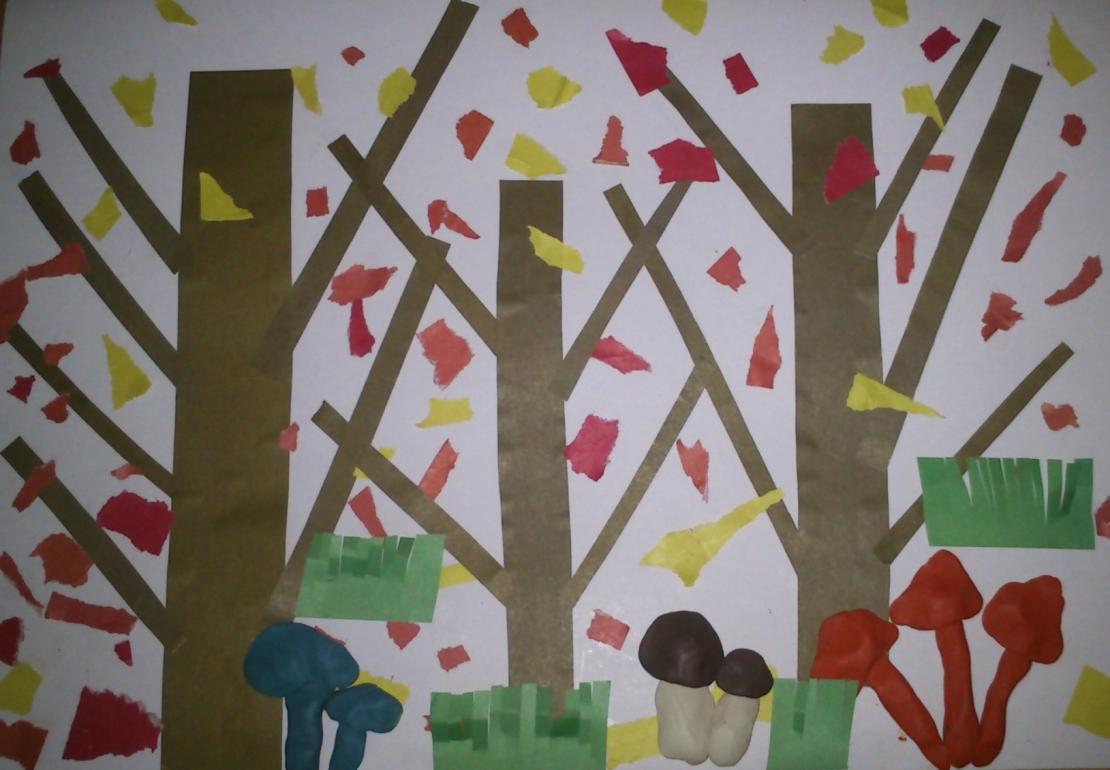 Применение нетрадиционных техник изобразительной деятельности
способствует обогащению знаний и представлений детей о предметах и их использовании, материалах, их свойствах, способах применения;
стимулирует положительную мотивацию у ребенка, вызывает радостное настроение, снимает страх перед процессом рисования;
дает возможность экспериментировать;
развивает тактильную чувствительность, цветоразличие;
способствует развитию зрительно-моторной координации;
не утомляет дошкольников, повышает работоспособность;
развивает нестандартность мышления, раскрепощенность, индивидуальность.
Наши работа
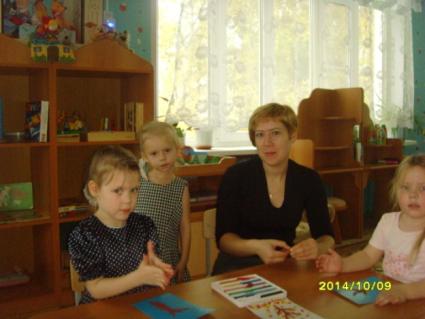 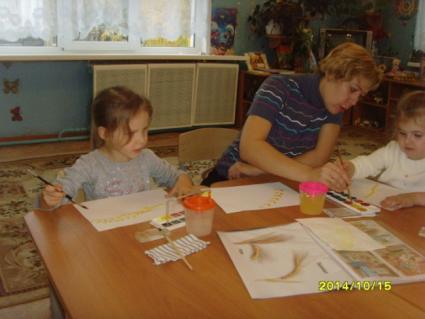 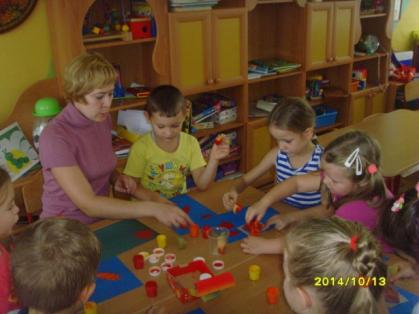 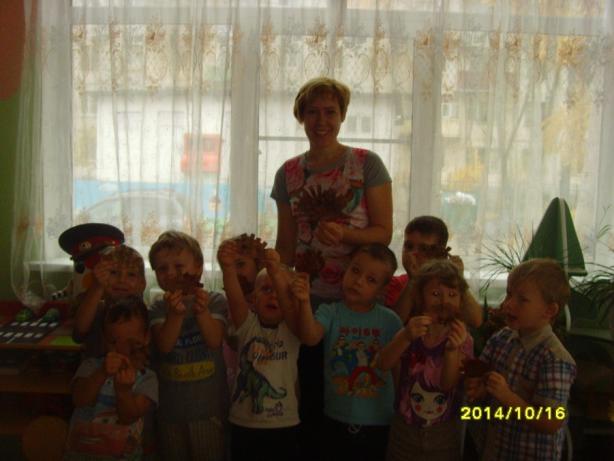 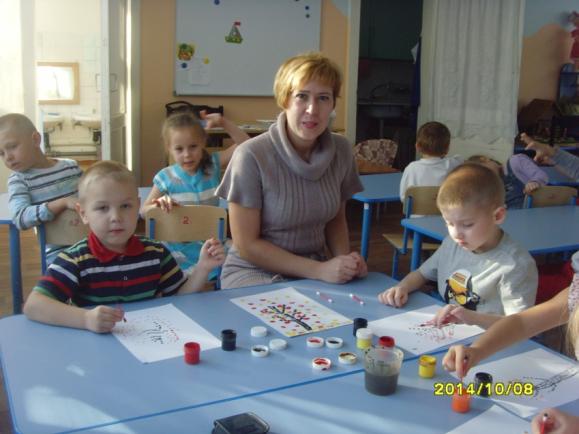 Мои работы
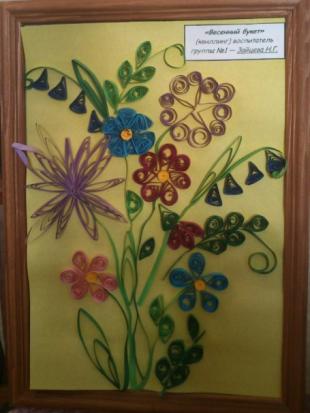 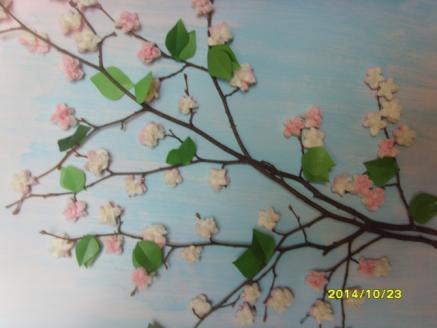 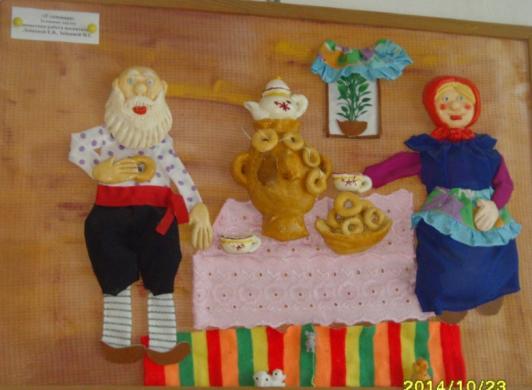 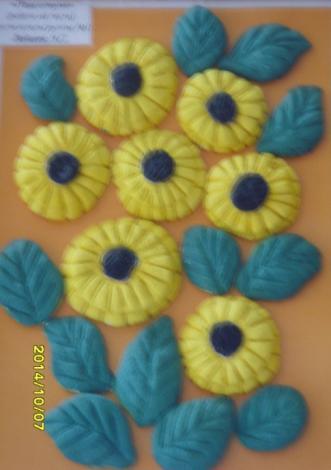 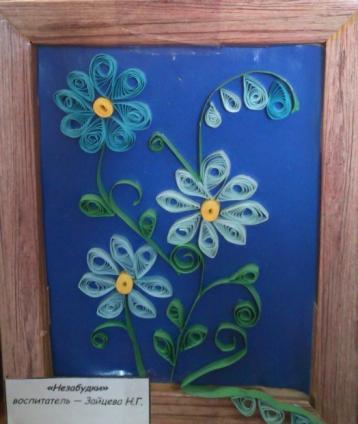 Спасибо за

 внимание!